Timeline
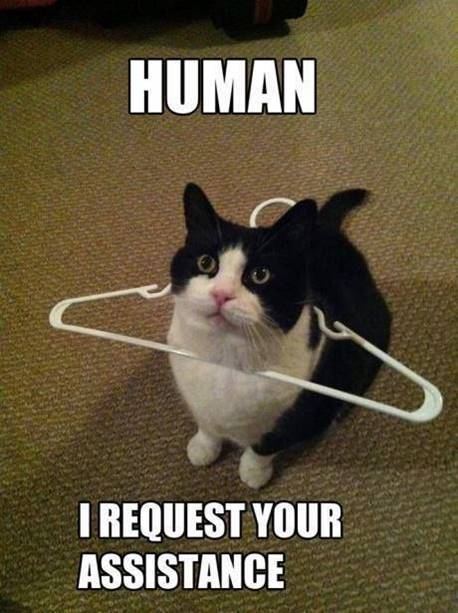 Grammar: Beschrijven

Work from the book



Goal: being able to give a discription 
of people and things
[Speaker Notes: Afbeelding: https://www.flickr.com/photos/studiodxavier/6063335422]
Grammar – Beschrijven
Make assignment A on your worksheet.
We will check the answers together in 5 minutes.

Maak opdracht A op je werkblad.
We controleren de antwoorden over 5 minuten.
Grammar – Bijvoeglijk naamwoord en Bijwoord
Now you. Circle the correct word in these sentences.
        We will check the answers in 5 minutes.

She sang beautiful/ beautifully.
I asked him polite/ politely.
He is a careful/ carefully man.
These nice/ nicely girls shared their food with that guy.
You have to come home immediate/ immediately.
Grammar – Bijvoeglijk naamwoord en Bijwoord
Now you. Circle the correct word in these sentences.
        We will check the answers in 5 minutes.

She sang beautiful/ beautifully.
I asked him polite/ politely.
He is a careful/ carefully man.
These nice/ nicely girls shared their food with that guy. 
You have to come home immediate/ immediately.
Grammar – Bijvoeglijk naamwoord en Bijwoord
Now you. Circle the correct word in these sentences.
        We will check the answers in 5 minutes.

She sang beautiful/ beautifully.
I asked him polite/ politely.
He is a careful/ carefully man.
These nice/ nicely girls shared their food with that guy. 
You have to come home immediate/ immediately.
Grammar – Bijvoeglijk naamwoord en Bijwoord
Now you. Circle the correct word in these sentences.
        We will check the answers in 5 minutes.

She sang beautiful/ beautifully.
I asked him polite/ politely.
He is a careful/ carefully man.
These nice/ nicely girls shared their food with that guy. 
You have to come home immediate/ immediately.
Grammar – Bijvoeglijk naamwoord en Bijwoord
Now you. Circle the correct word in these sentences.
        We will check the answers in 5 minutes.

She sang beautiful/ beautifully.
I asked him polite/ politely.
He is a careful/ carefully man.
These nice/ nicely girls shared their food with that guy. 
You have to come home immediate/ immediately.


If you’ve made NO mistakes you can skip my explanation and work from the book.
Grammar – Beschrijven
Fearful









Timmy is a fearful giraffe.
He holds on to the tree fearfully.
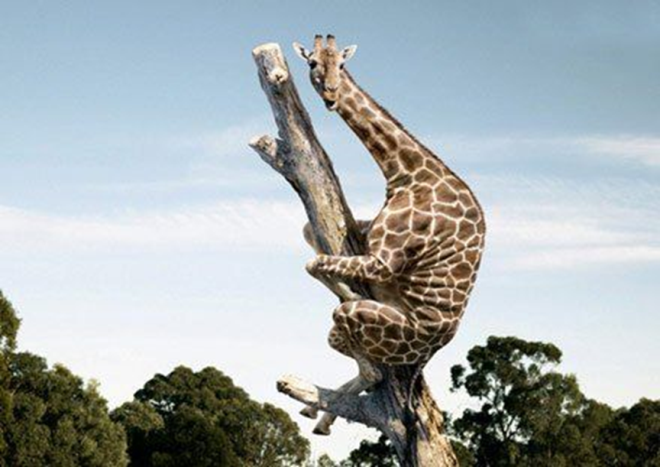 Fearful










Timmy is a fearful giraffe.
He holds on to the tree fearfully.
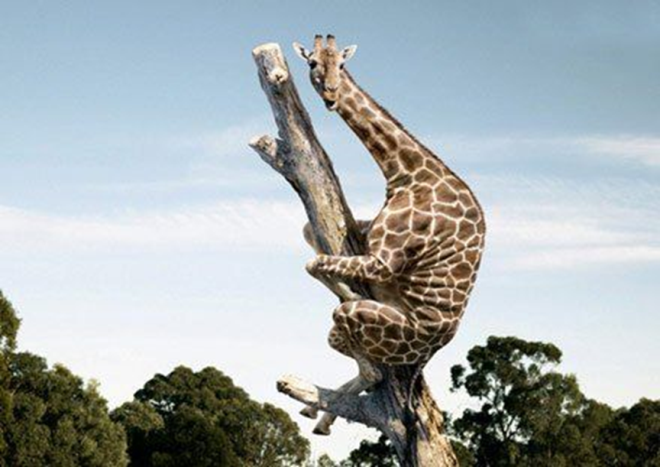 Iets of iemand
Actie
Slow











Thom is a ________ turtle.
He walks home _________.
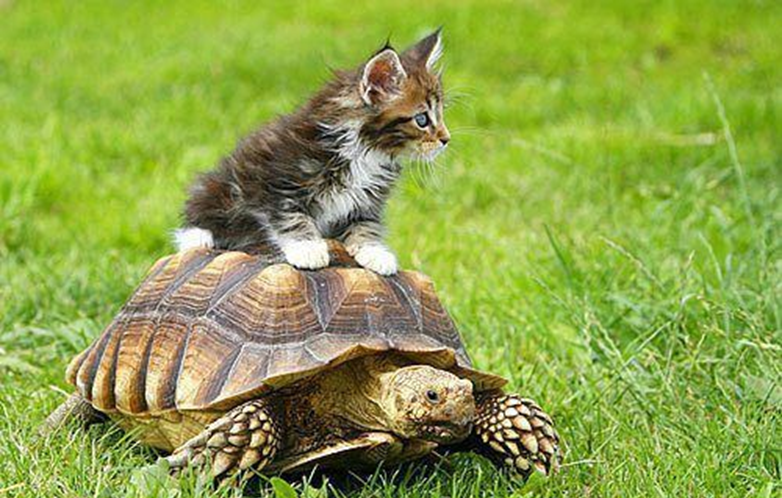 Iets of iemand
Actie
Slow











Thom is a _slow_ turtle.
He walks home _________.
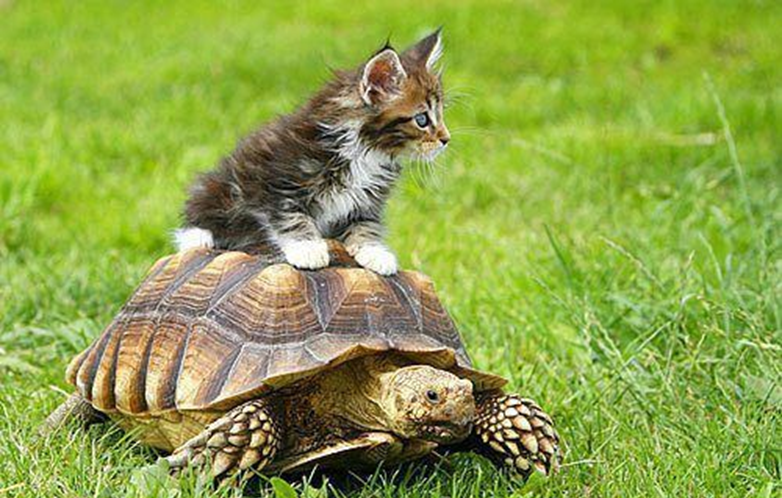 Iets of iemand
Actie
Slow











Thom is a _slow_ turtle.
He walks home _slowly_.
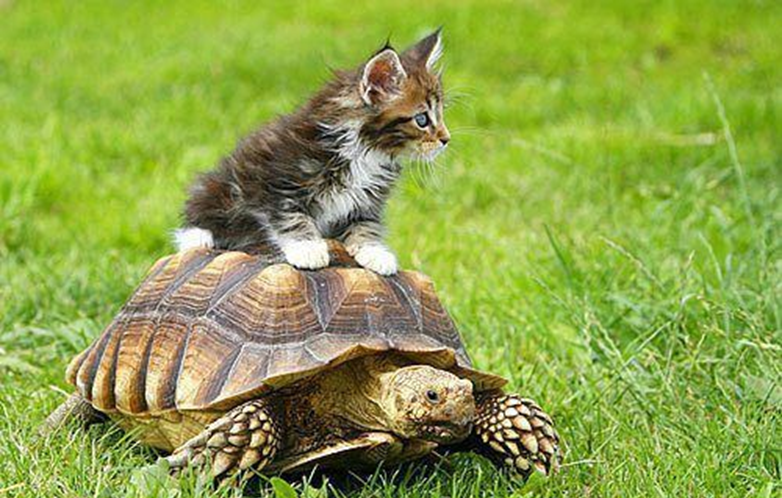 Iets of iemand
Actie
Grammar – Beschrijven
Bijvoegelijke naamwoorden (Adjectives) en Bijwoorden (Adverbs)








Zelfstandig naamwoord
= woorden waar je de, het of een voor kunt zetten 
= woorden waar je a of an  voor kunt zetten in het Engels
Grammar – Beschrijven
Now finish assignments B and C.
You get 10 minutes to finish the assignments
You can discuss with your neighbour
We check the answers in class
Grammar – Beschrijven
B. 	At the start of the sentence is a word. Fill in the correct form of 
	the word in the gap.

Careful		Timmy is a careful giraffe. 
		He climbed up the ladder carefully.

Angry		The dog is angry. 
		It barks angrily .

Excellent	He acted excellently. 
		He's an excellent actor.

Easy		They learn English easily.
		They think English is an easy language.

Good		Laura is a good singer. 
		She sings well.
Grammar – Beschrijven
There is a word at the start of the sentence. Fill in the correct form  
 of the word in the gap.
1.	Beautiful	She is a _______________________ girl. 
2.	Fantastic	We look _______________________ .
3.	Ridiculous	She talks _______________________ .
4.	Soft		Her voice is _______________________ .
5.	Wonderful	David cooks _______________________ .
6.	Good		This is a _______________________ movie.
7.	Fast		The Fast and the Furious is about _______ cars.
8.	Good		I can speak English very __________________ .
9.	Fantastic	She dresses _______________________ .
10. 	Happy		The children play _______________________ .